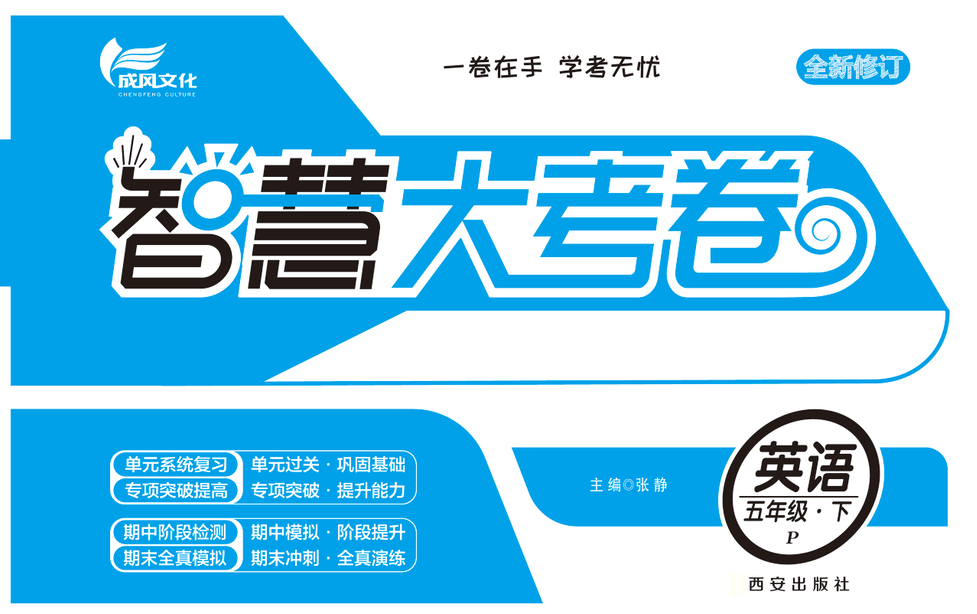 大考卷  5下英语试卷教用
句子专项测试卷
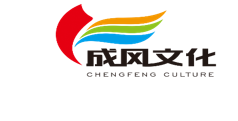 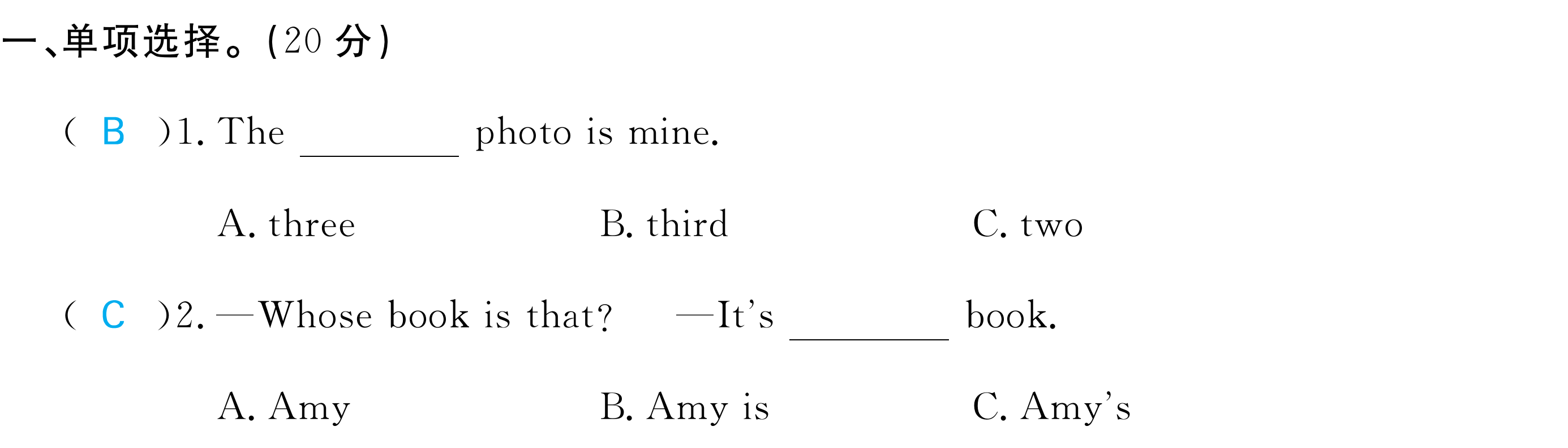 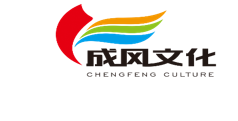 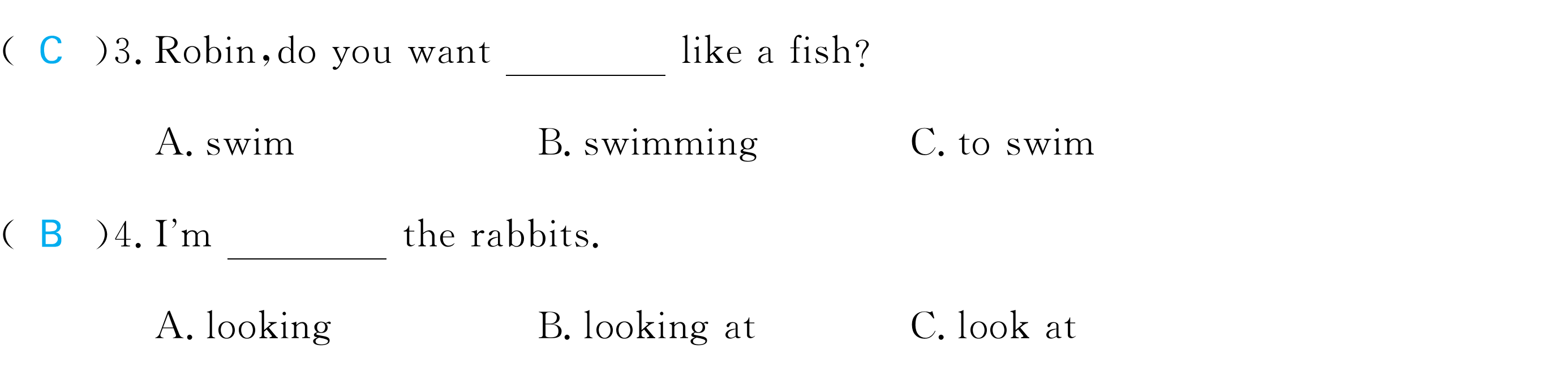 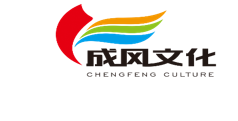 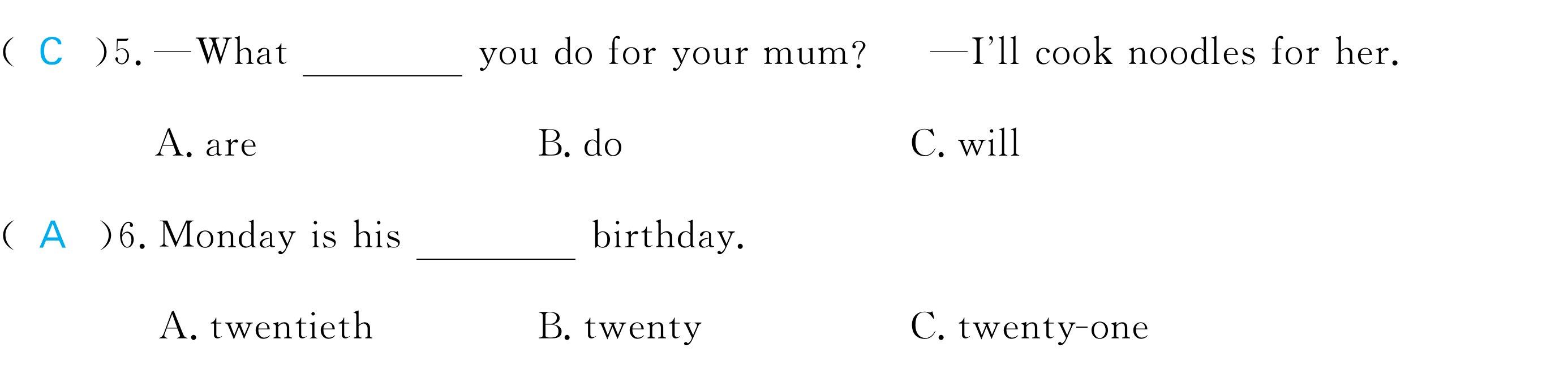 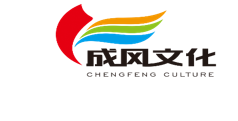 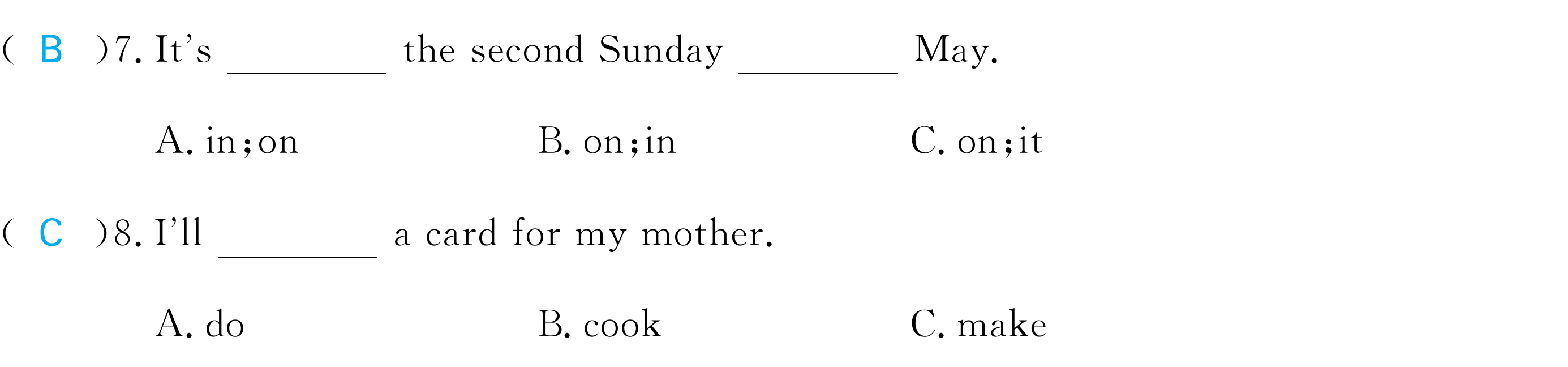 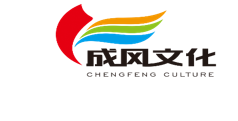 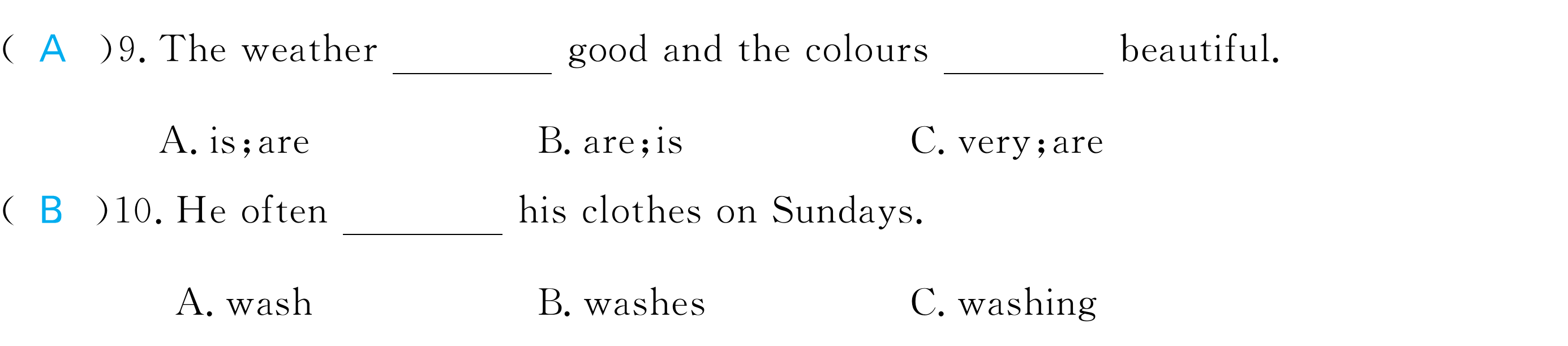 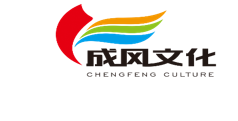 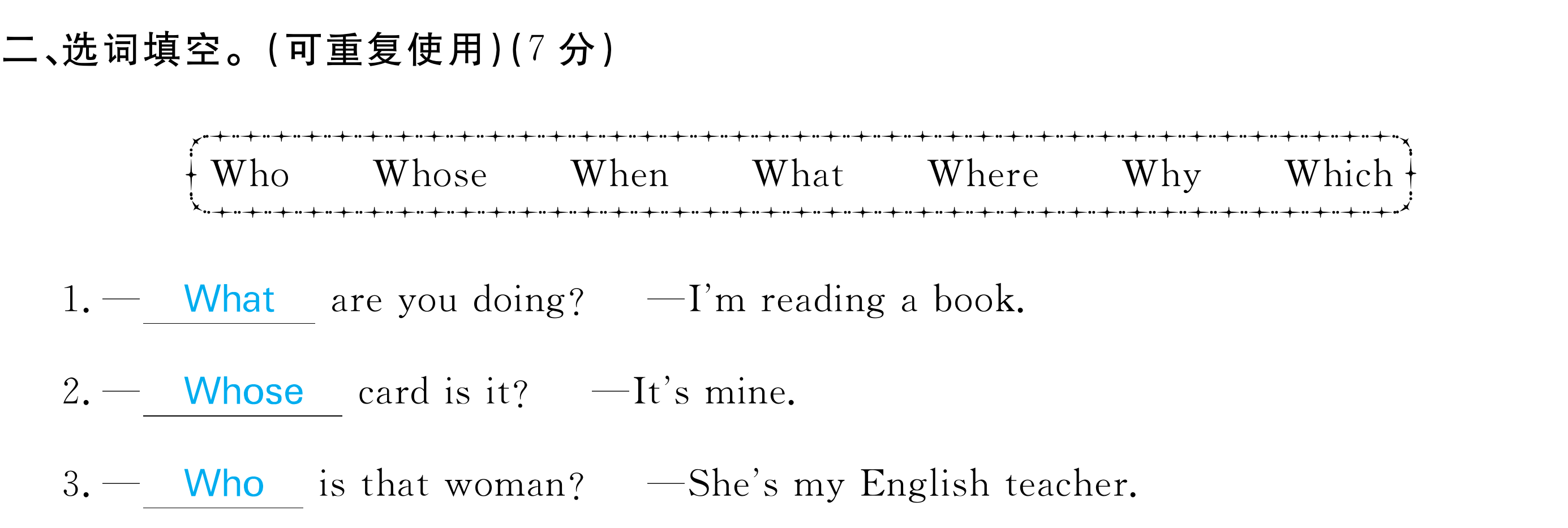 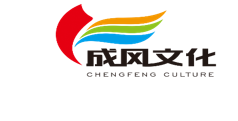 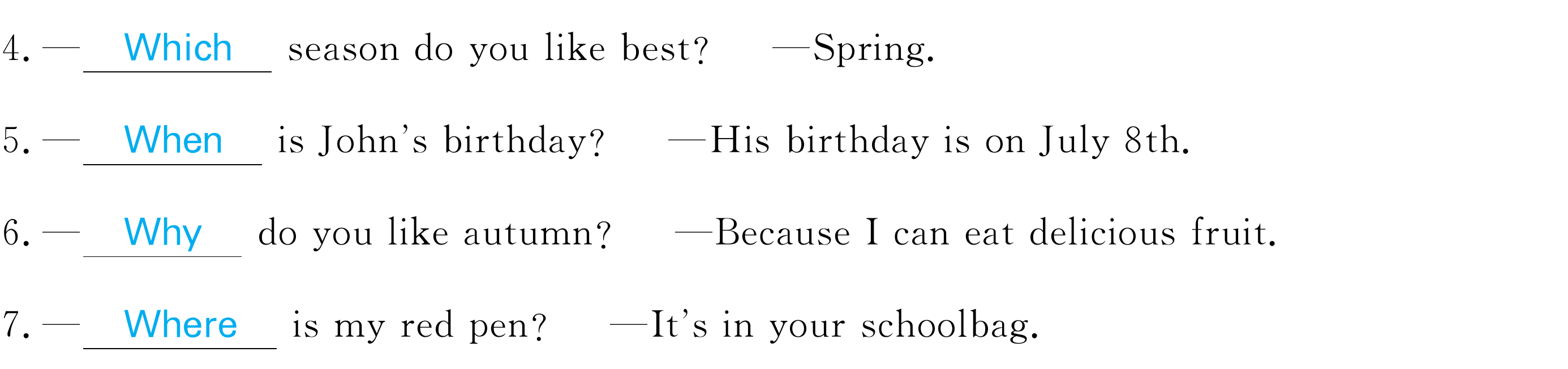 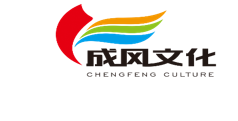 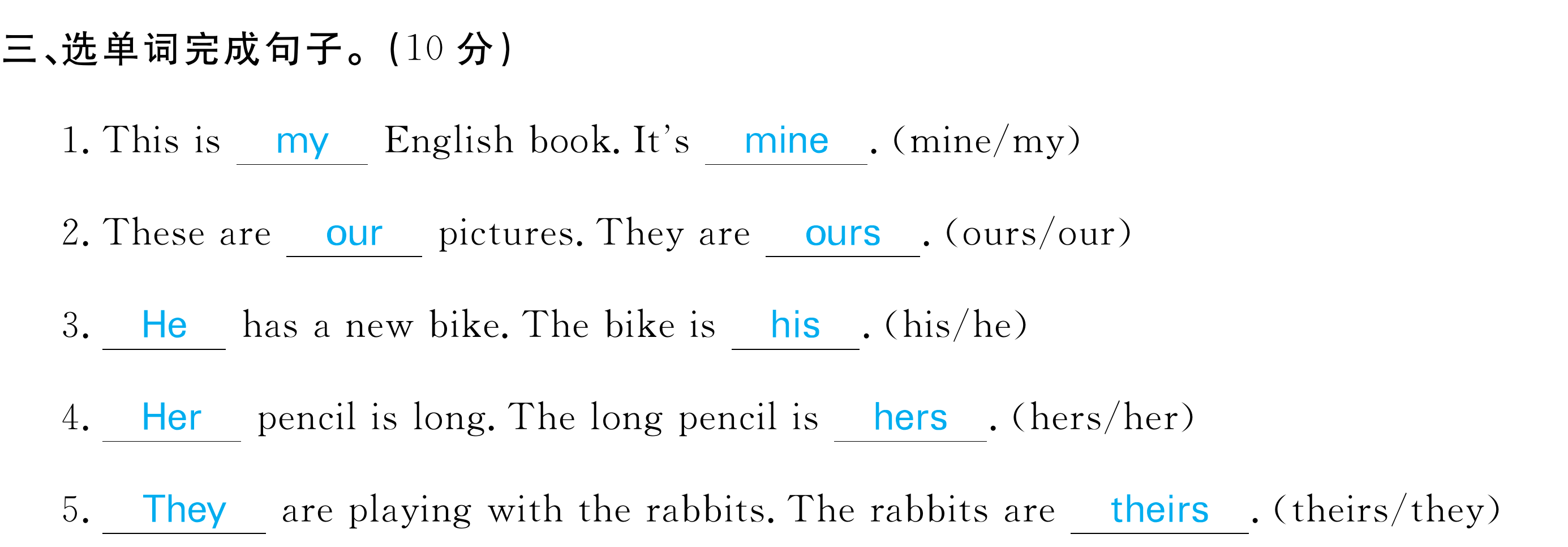 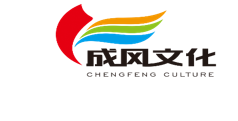 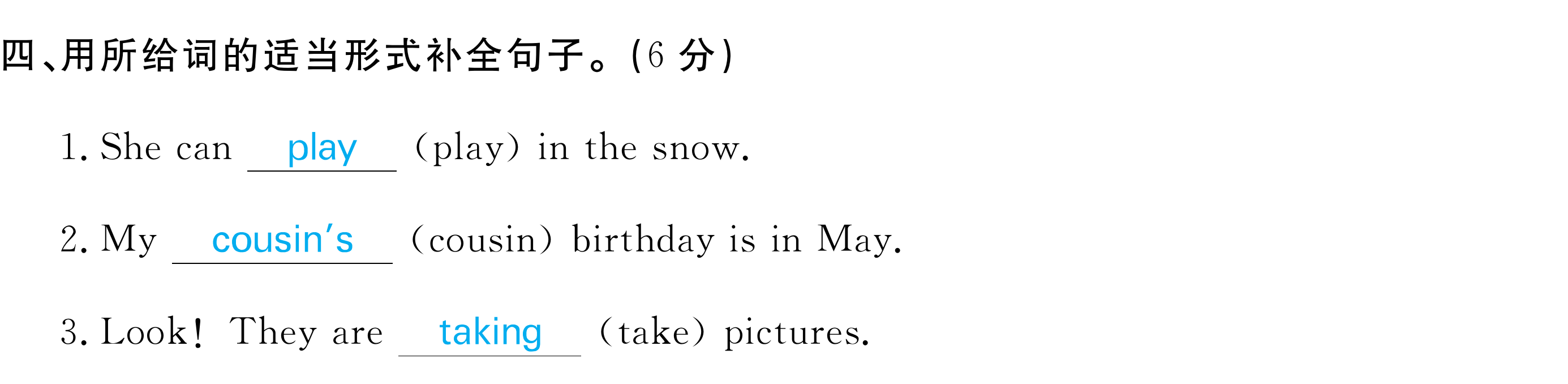 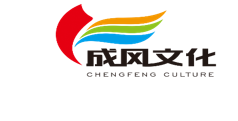 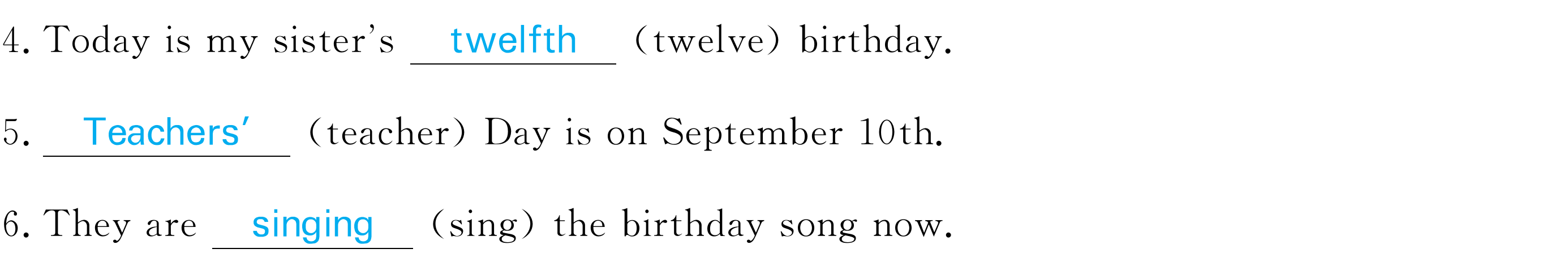 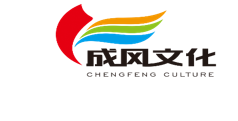 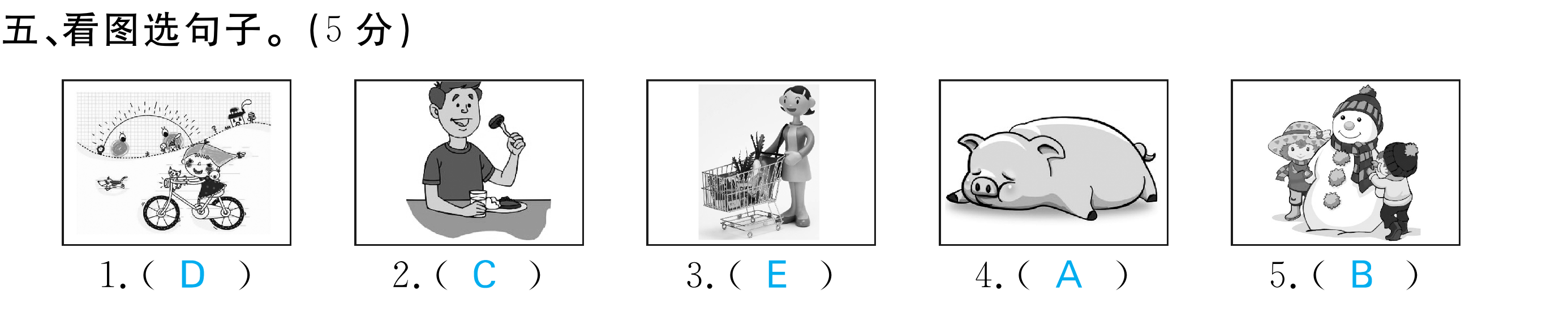 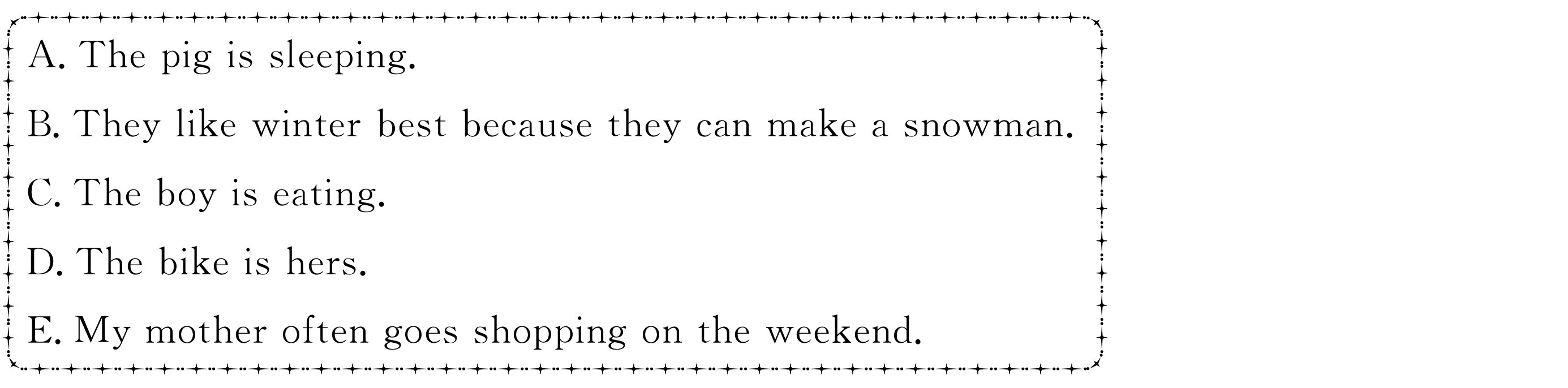 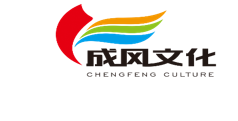 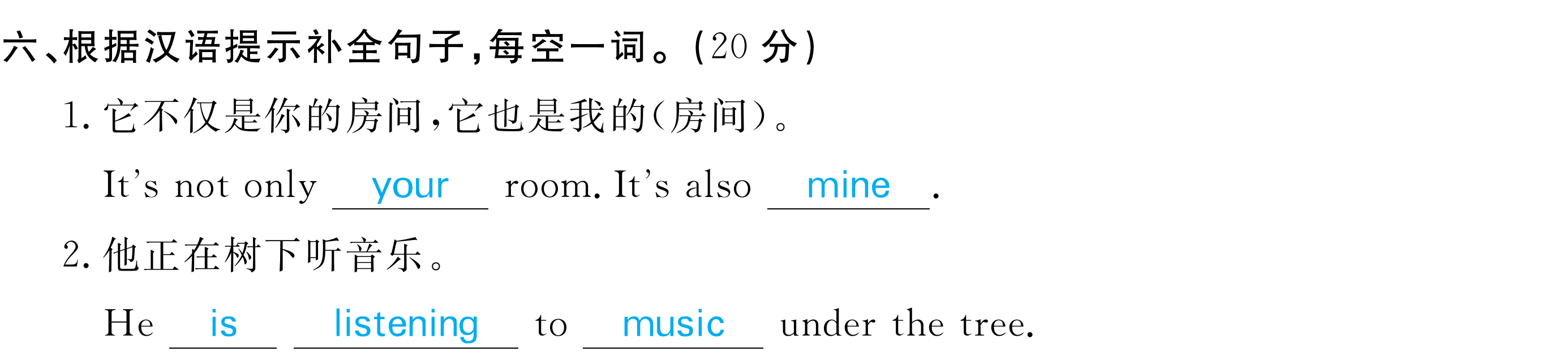 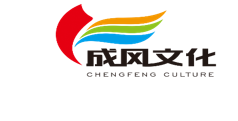 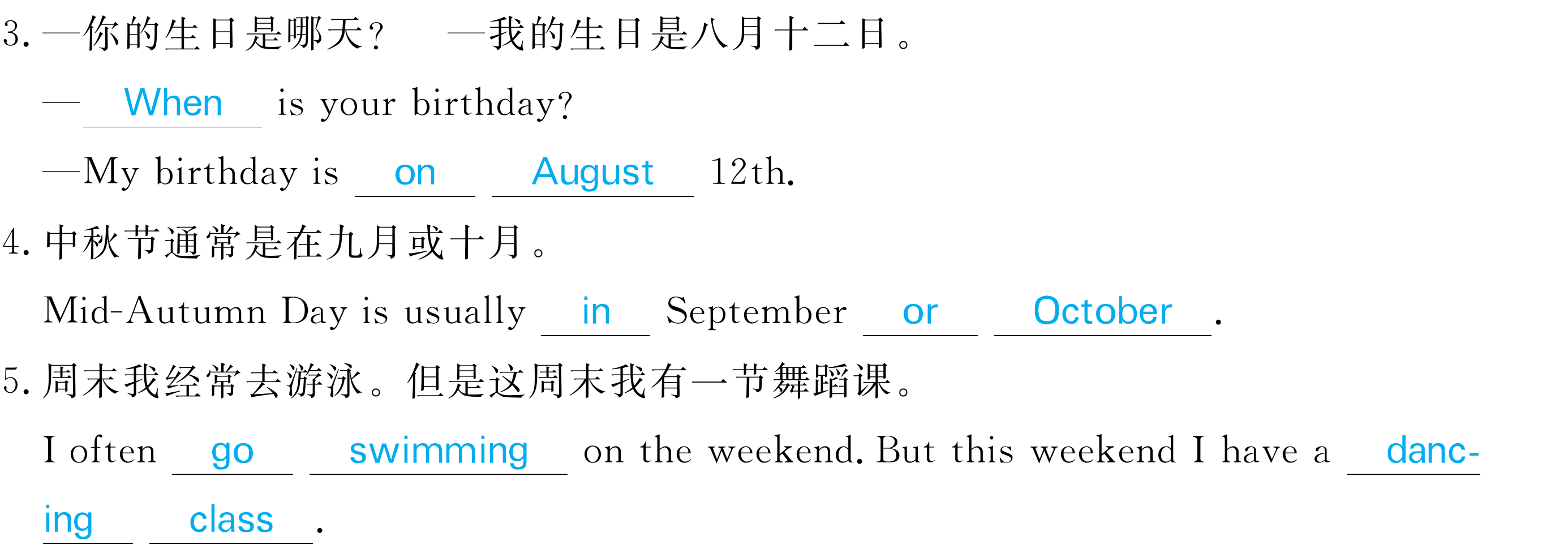 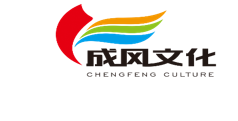 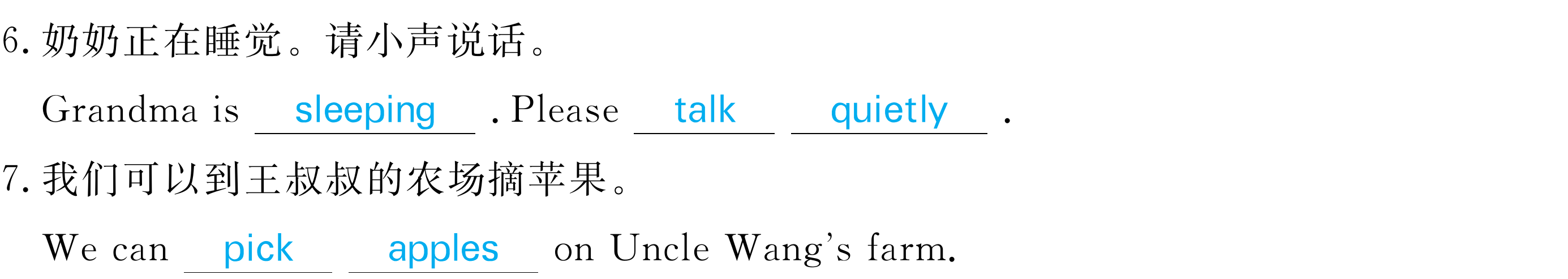 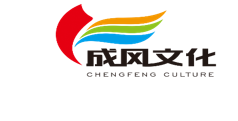 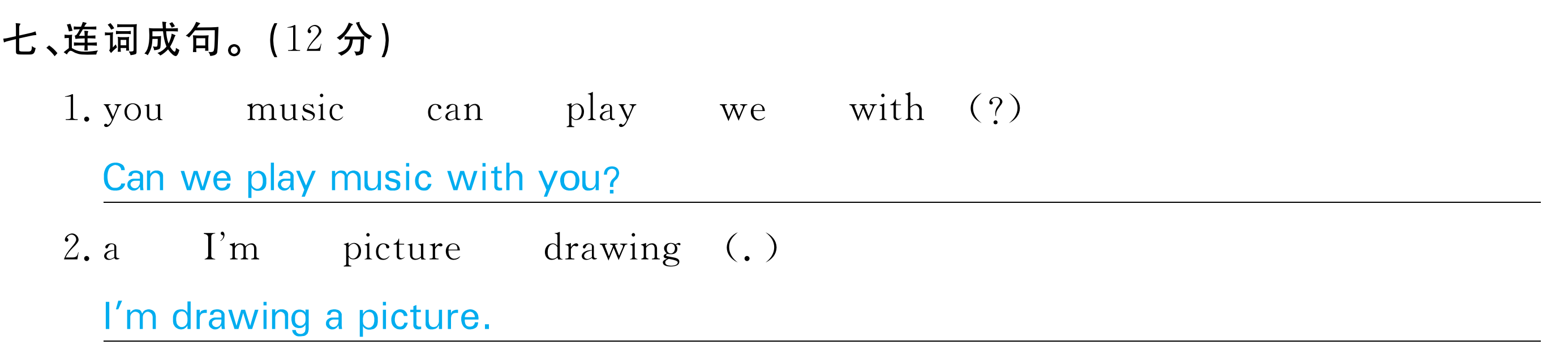 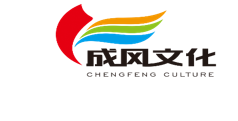 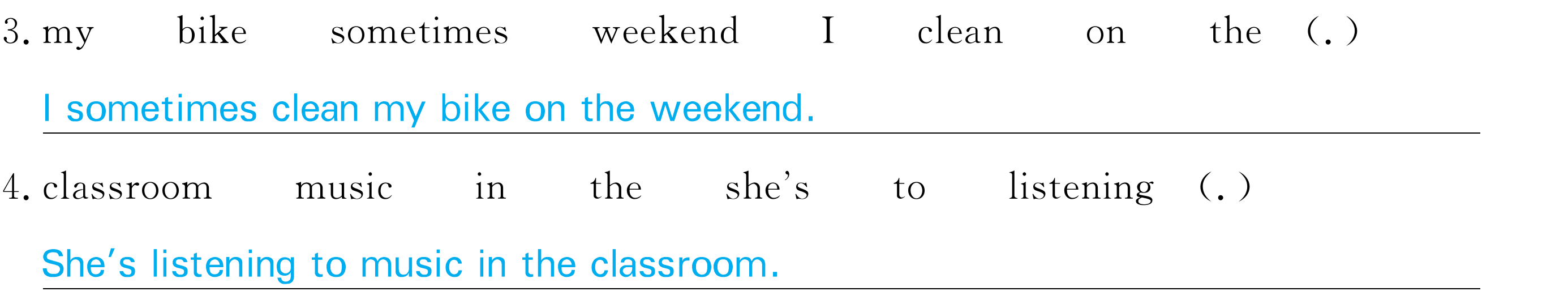 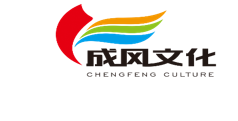 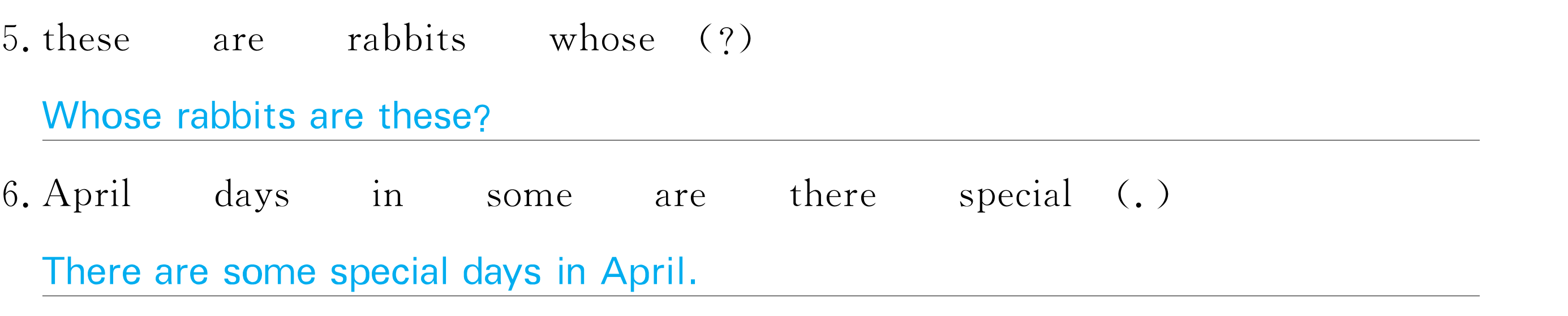 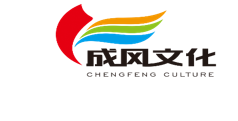 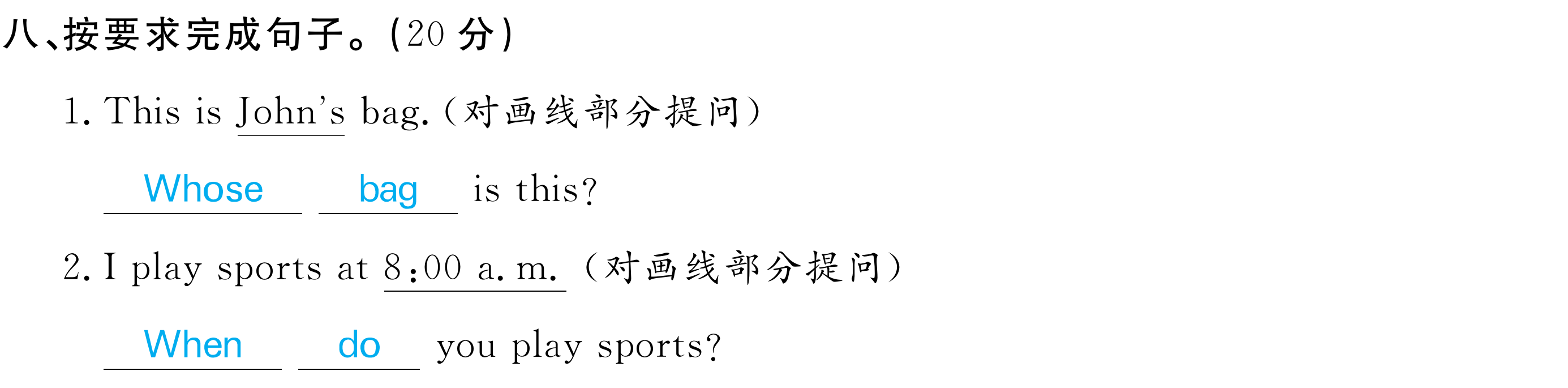 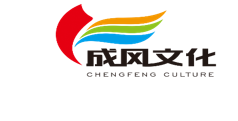 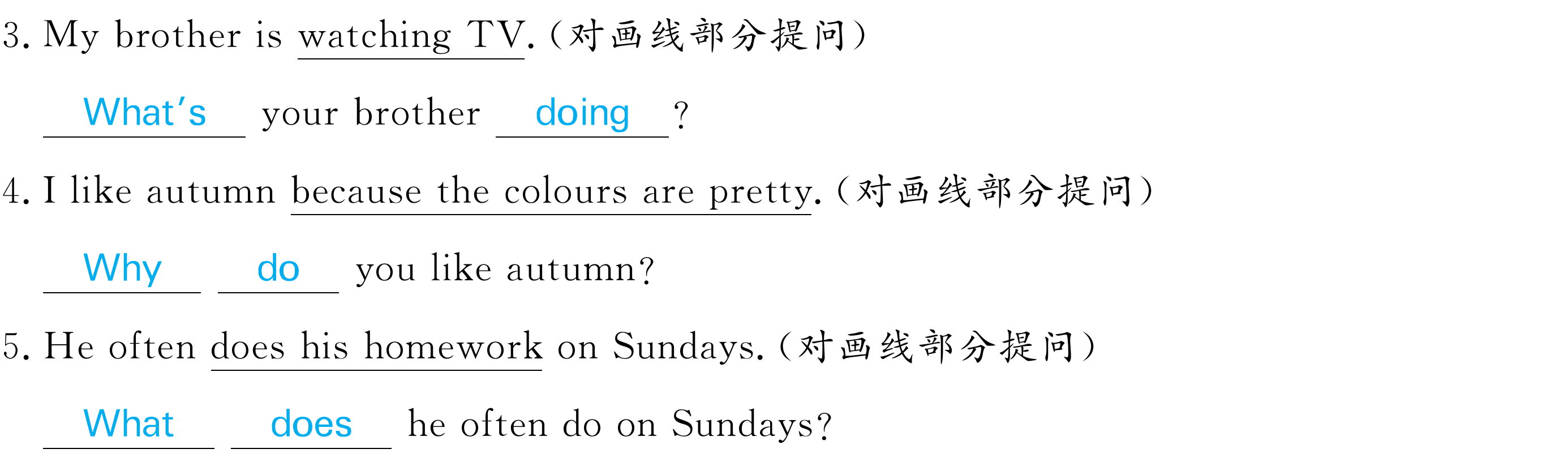 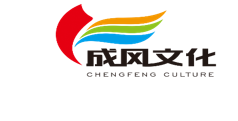 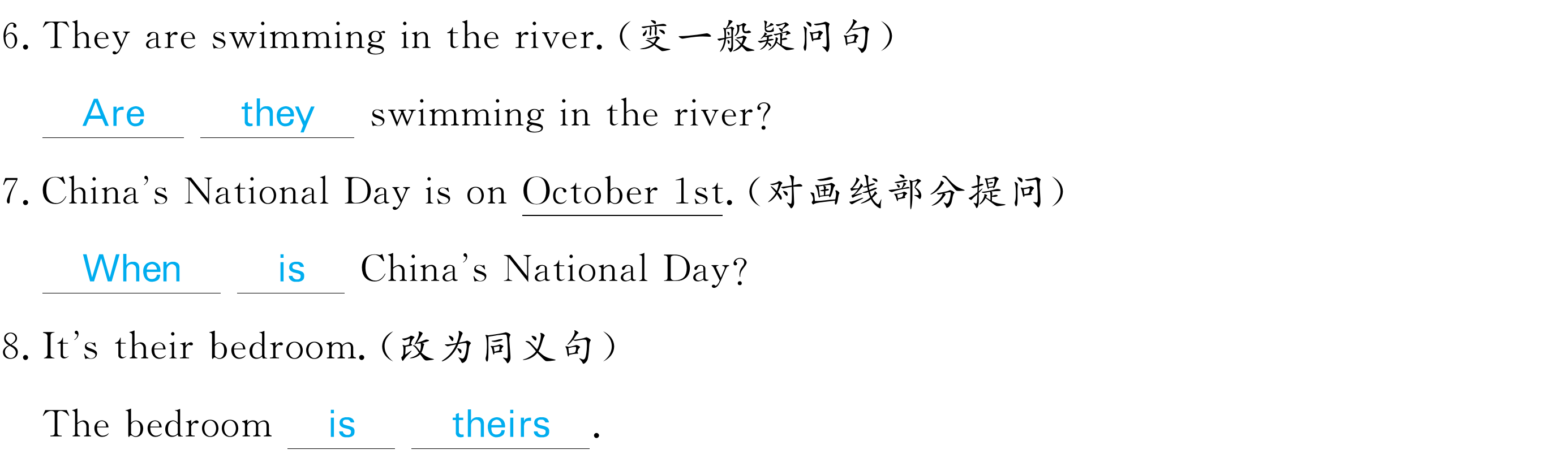 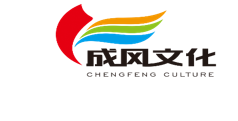 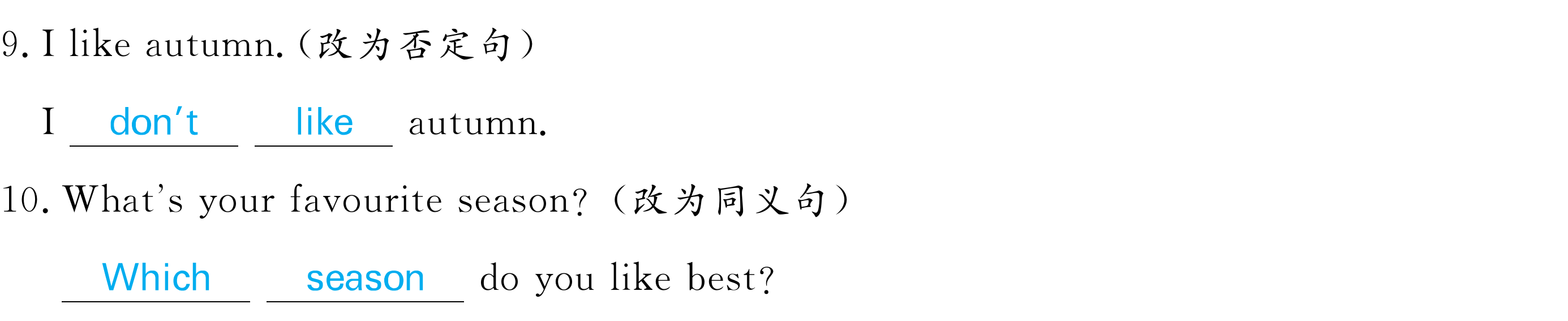 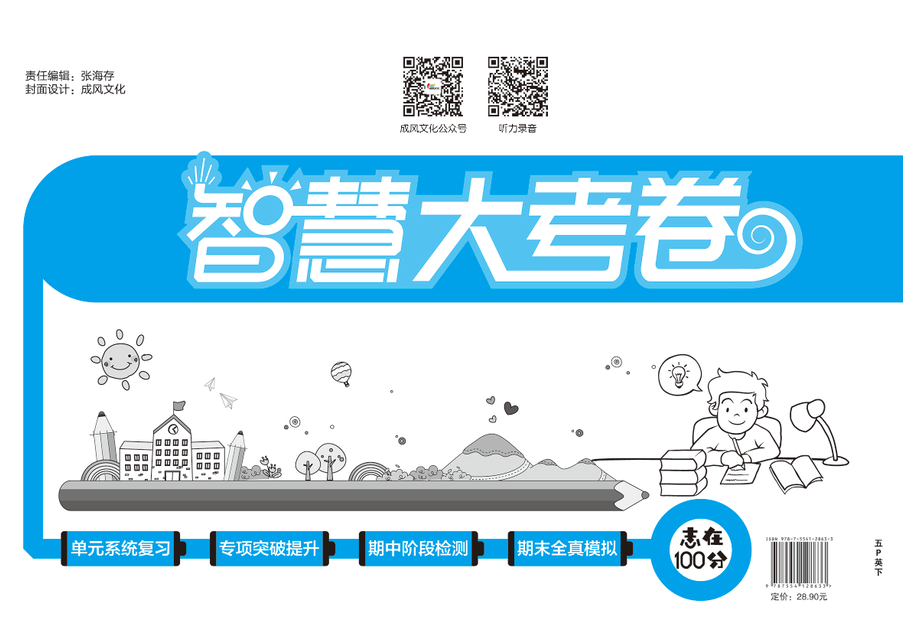